Some Remarks on
Collective Sense-Making
Ted Theodosopoulos (Nueva School)

Ongoing work in collaboration with David Spivak (Topos) and Bartek Skowron (WUT)
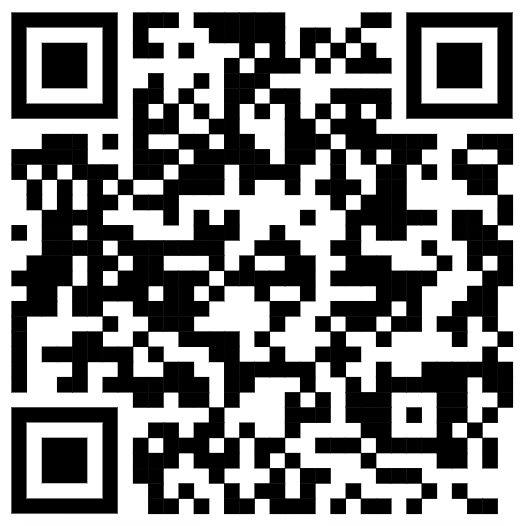 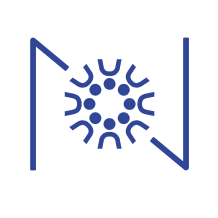 Mathematics & Philosophy, JMM 2024, San Francisco
http://tinyurl.com/543xmduu
What is sense-making?
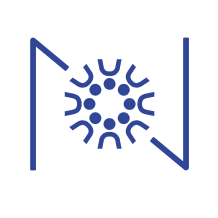 Mathematics & Philosophy, JMM 2024, San Francisco
What is sense-making?


		How do we recognize it?
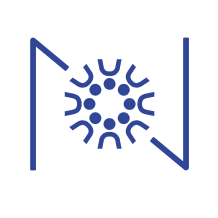 Mathematics & Philosophy, JMM 2024, San Francisco
What is sense-making?


		How do we recognize it?


		How might it become collective?
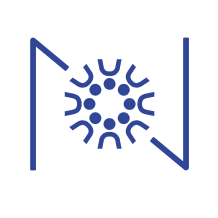 Mathematics & Philosophy, JMM 2024, San Francisco
Mathematics as Metaphor
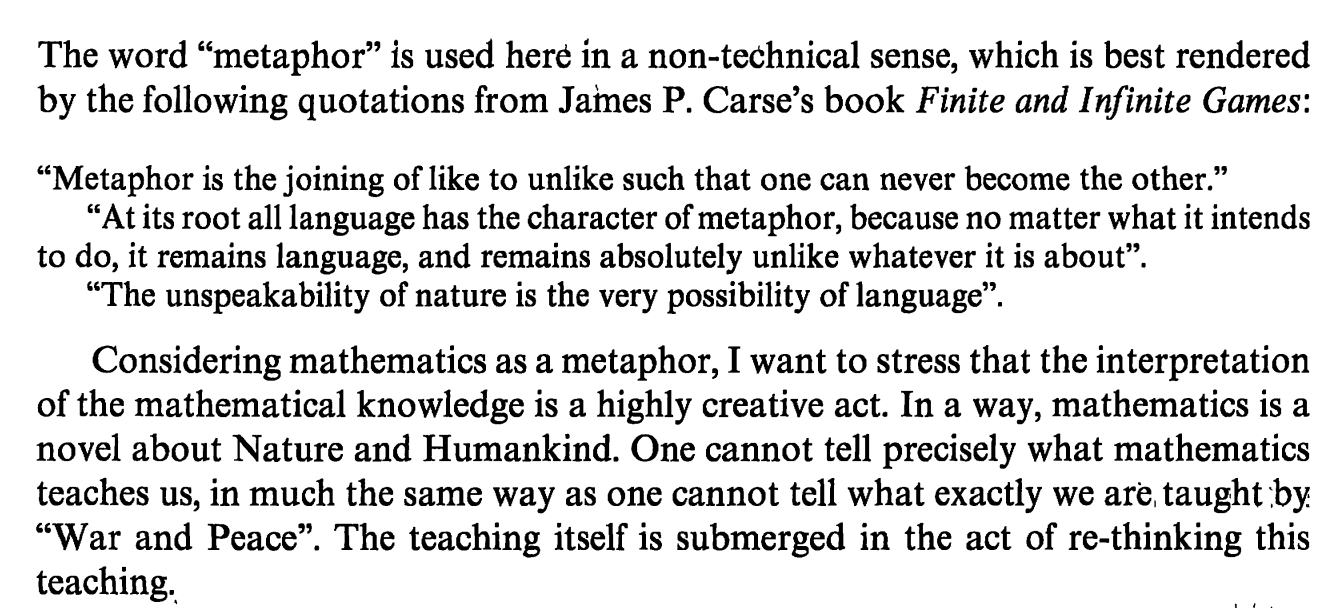 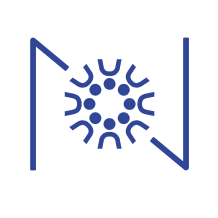 Mathematics & Philosophy, JMM 2024, San Francisco
[Speaker Notes: Sense as analogy]
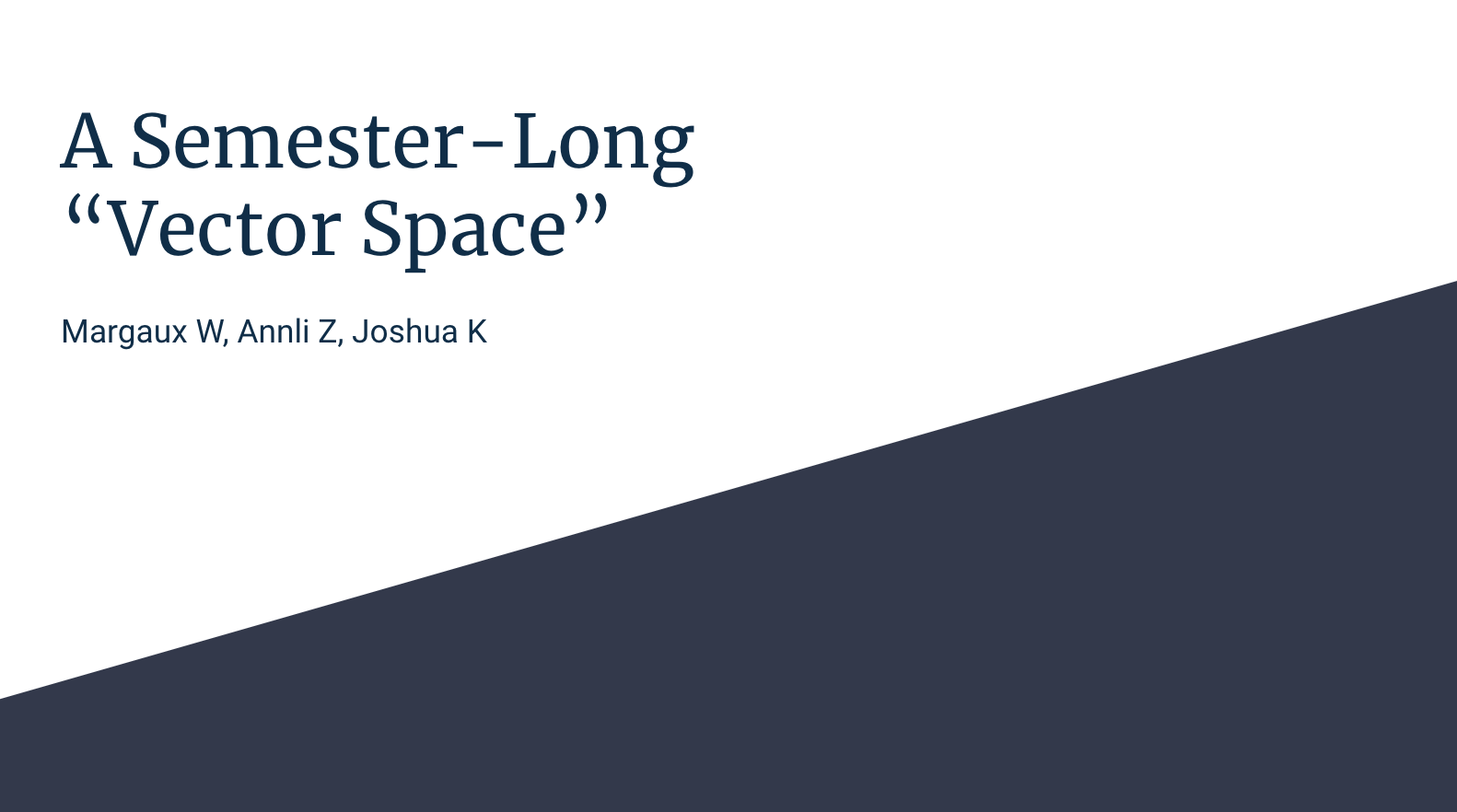 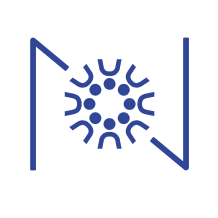 Mathematics & Philosophy, JMM 2024, San Francisco
[Speaker Notes: Standard forms and simplification]
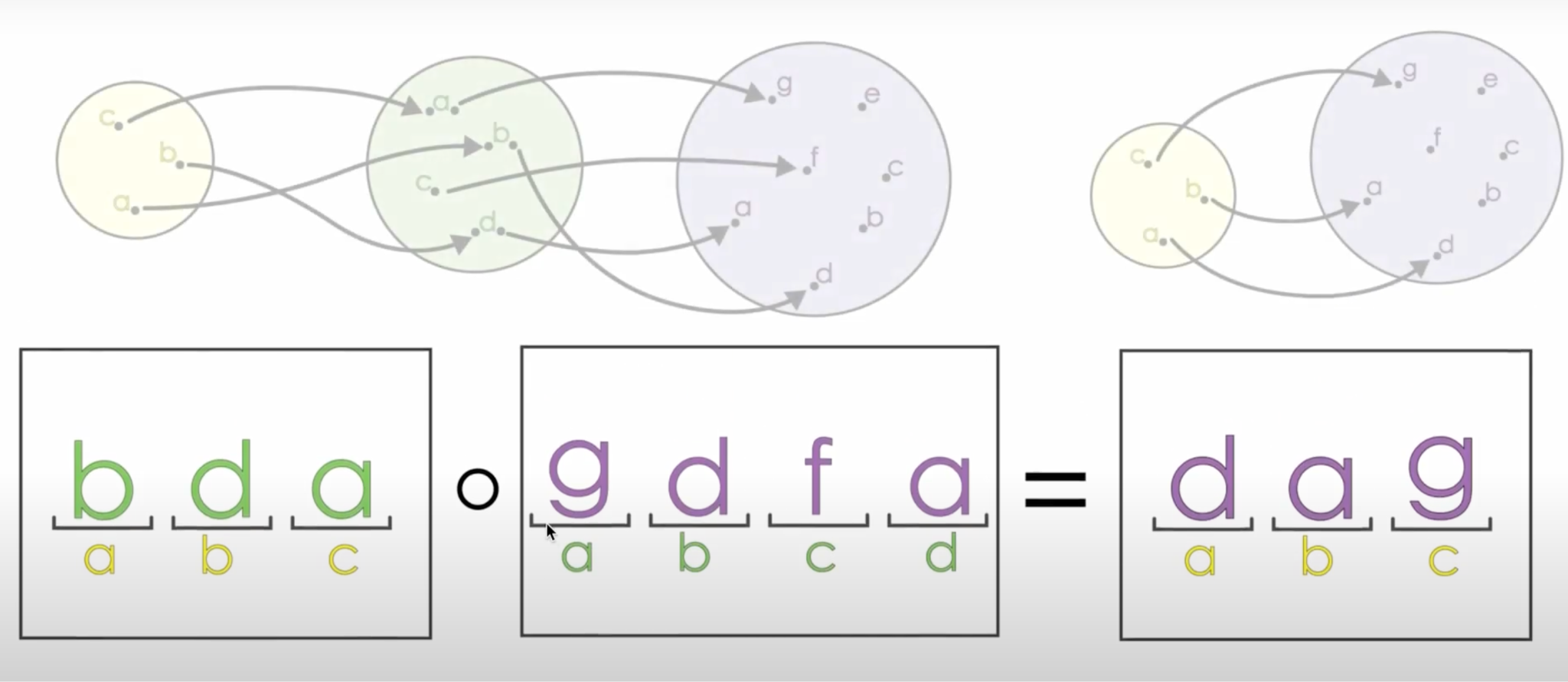 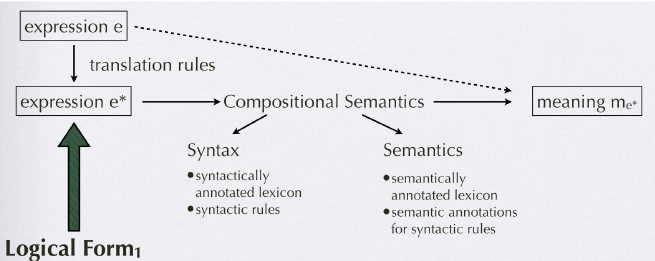 Schulz, K. (2019). Troubles at the Semantics/Syntax Interface: Some thoughts about the modal approach to conditionals. Proceedings of Sinn Und Bedeutung, 14, 388–404.
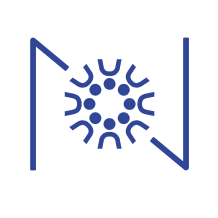 Mathematics & Philosophy, JMM 2024, San Francisco
[Speaker Notes: Composability of sense -- Katrin Schultz, Amsterdam]
What are the obstacles to sense-making?
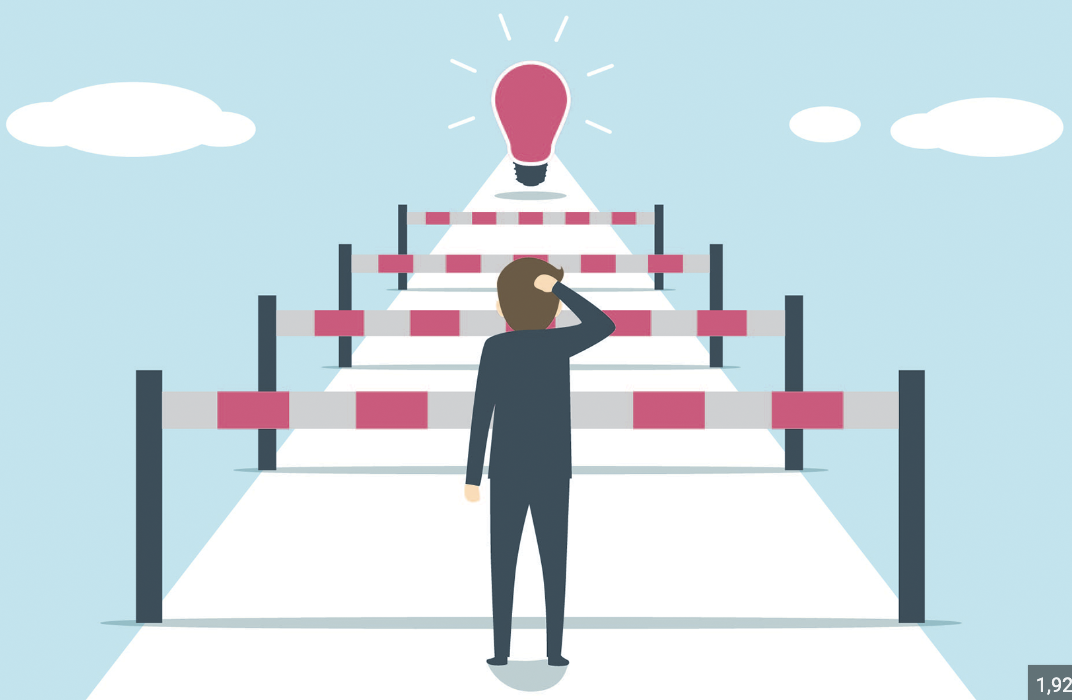 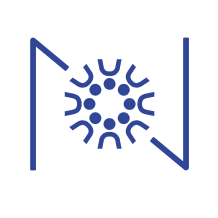 Mathematics & Philosophy, JMM 2024, San Francisco
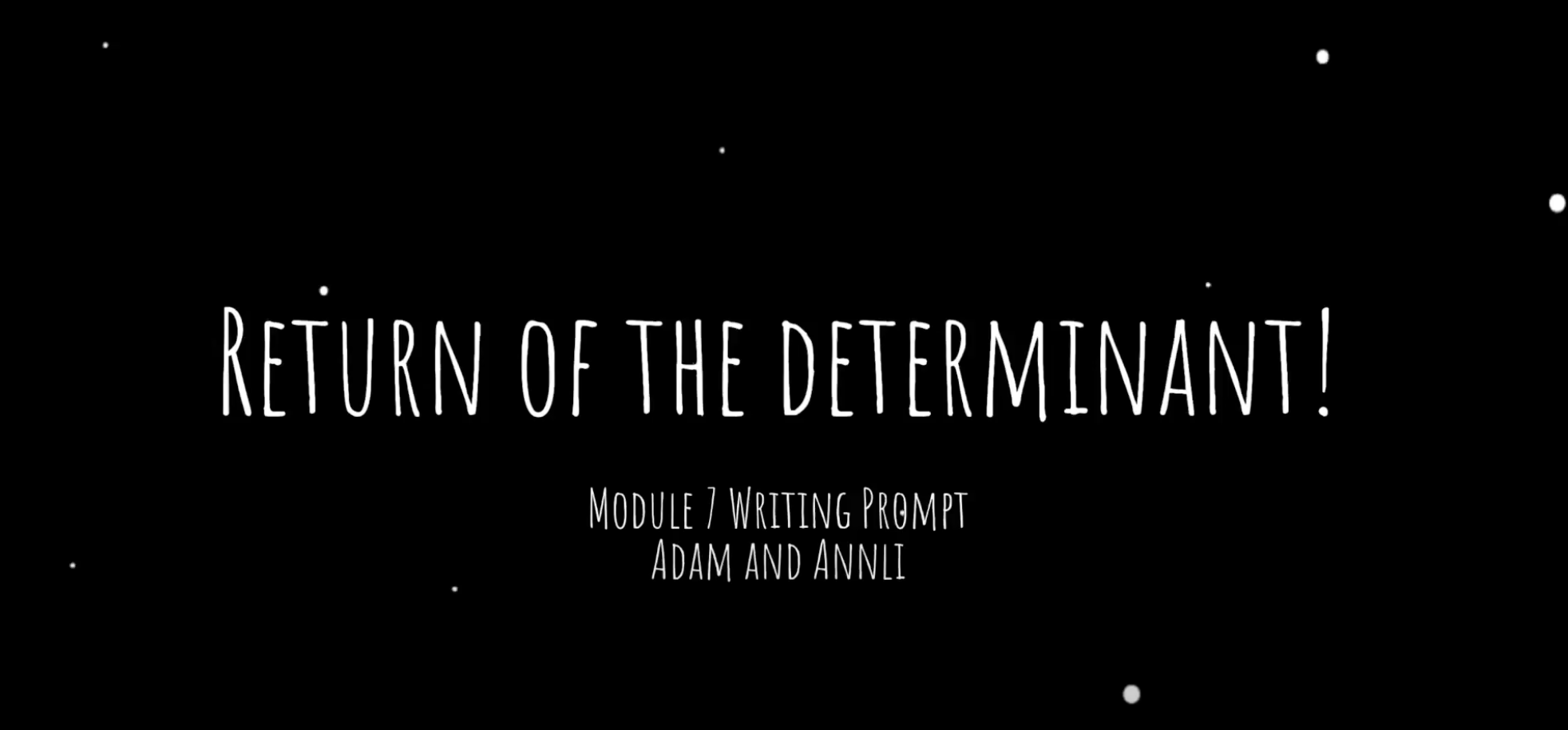 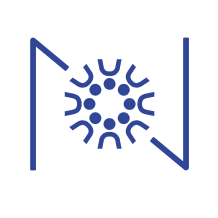 Mathematics & Philosophy, JMM 2024, San Francisco
[Speaker Notes: Sense as story]
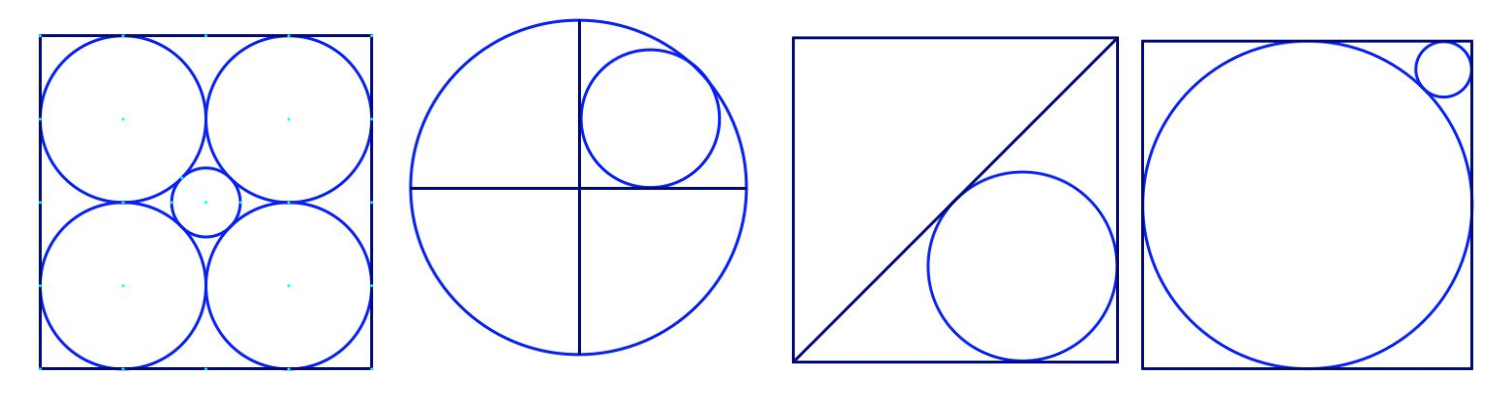 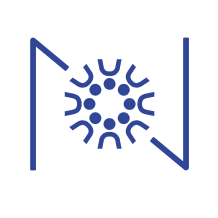 Mathematics & Philosophy, JMM 2024, San Francisco
[Speaker Notes: Why vs. how]
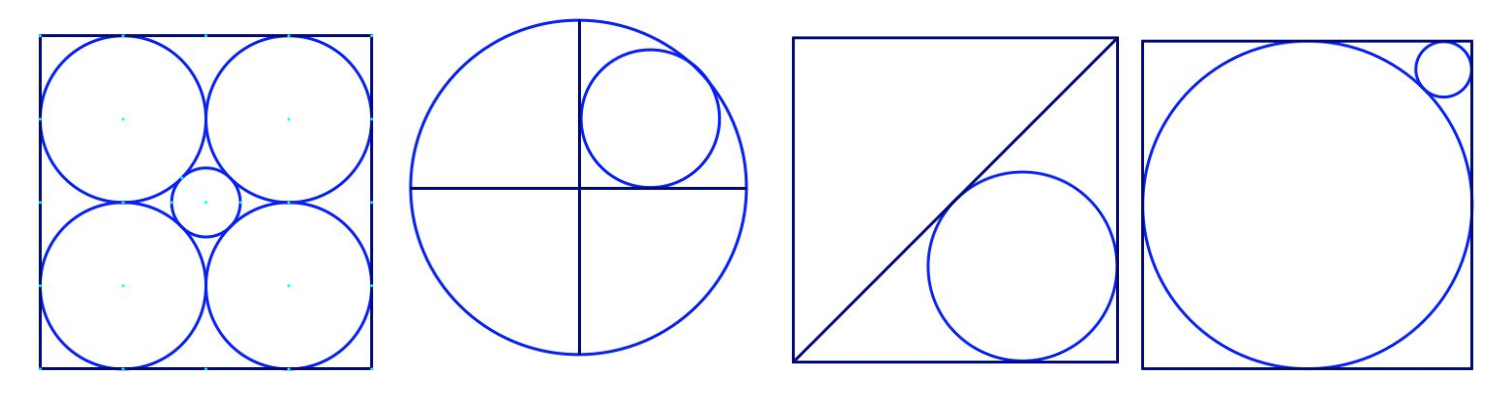 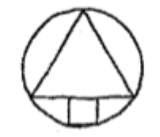 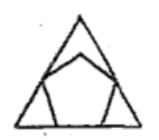 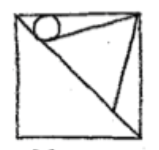 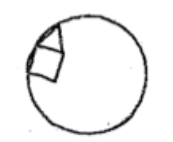 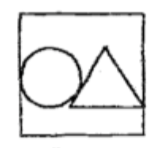 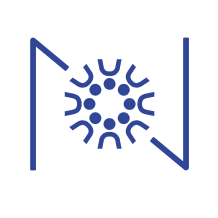 Mathematics & Philosophy, JMM 2024, San Francisco
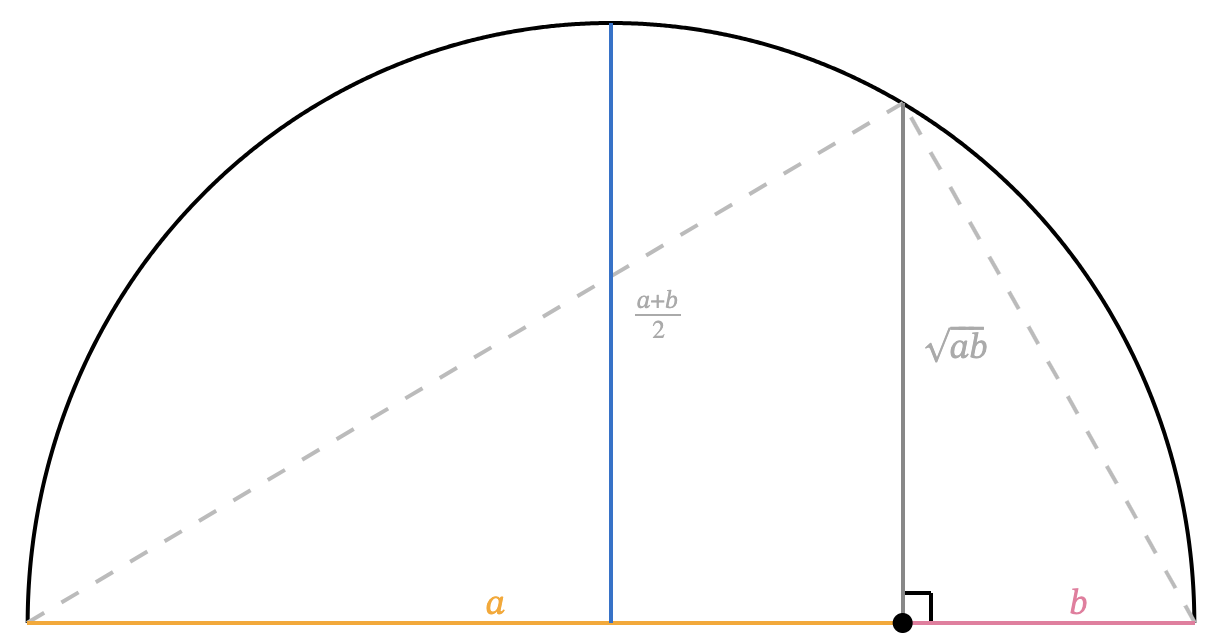 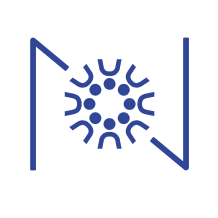 Mathematics & Philosophy, JMM 2024, San Francisco
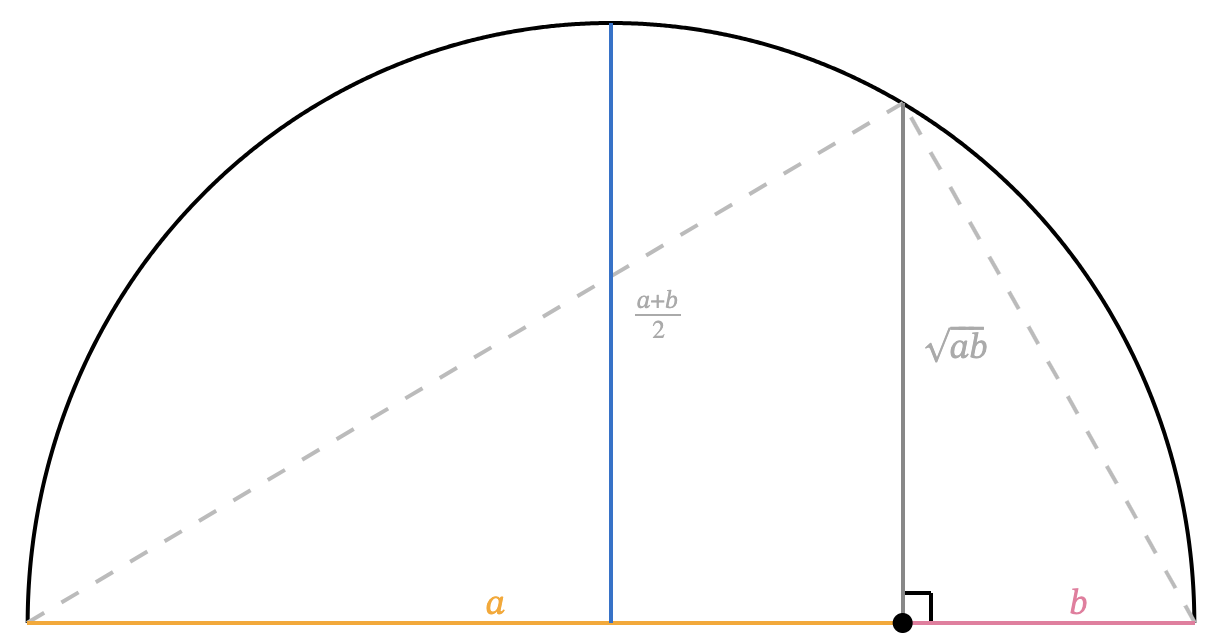 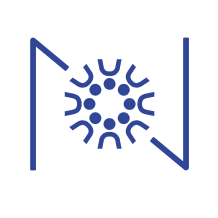 Mathematics & Philosophy, JMM 2024, San Francisco
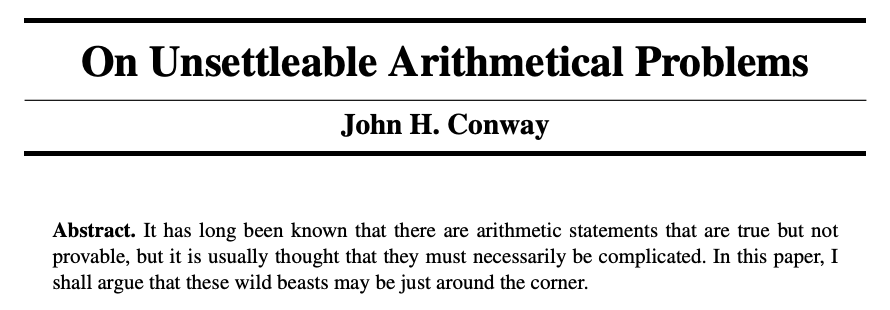 The American Mathematical Monthly, Vol. 120, No. 3 (March 2013), pp. 192-198
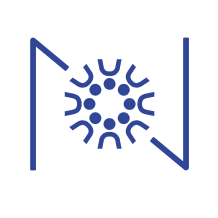 Mathematics & Philosophy, JMM 2024, San Francisco
[Speaker Notes: Reasonless truths]
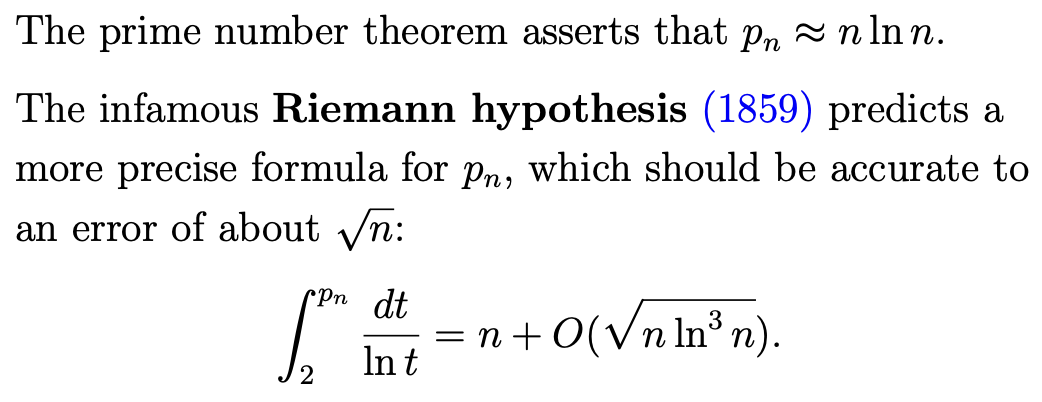 Terence Tao, Science colloquium, Jan 17, 2007
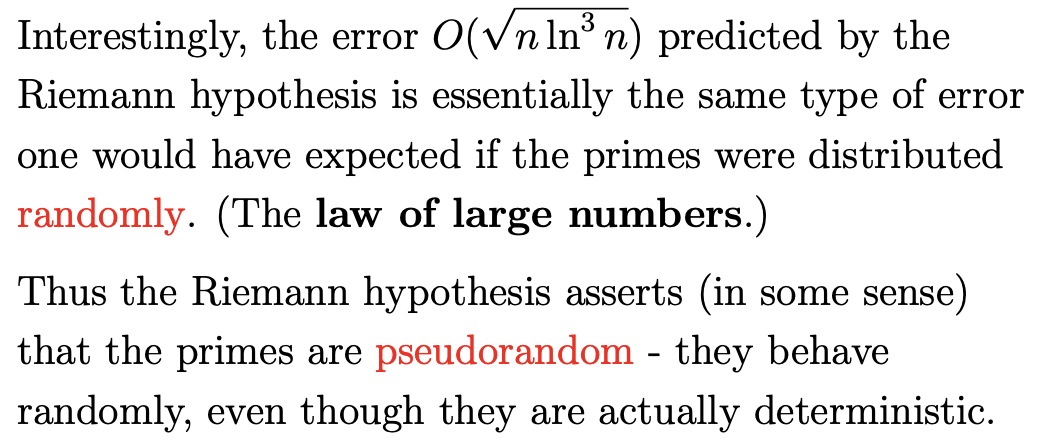 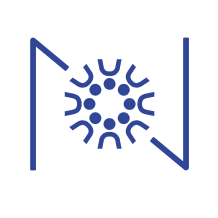 Mathematics & Philosophy, JMM 2024, San Francisco
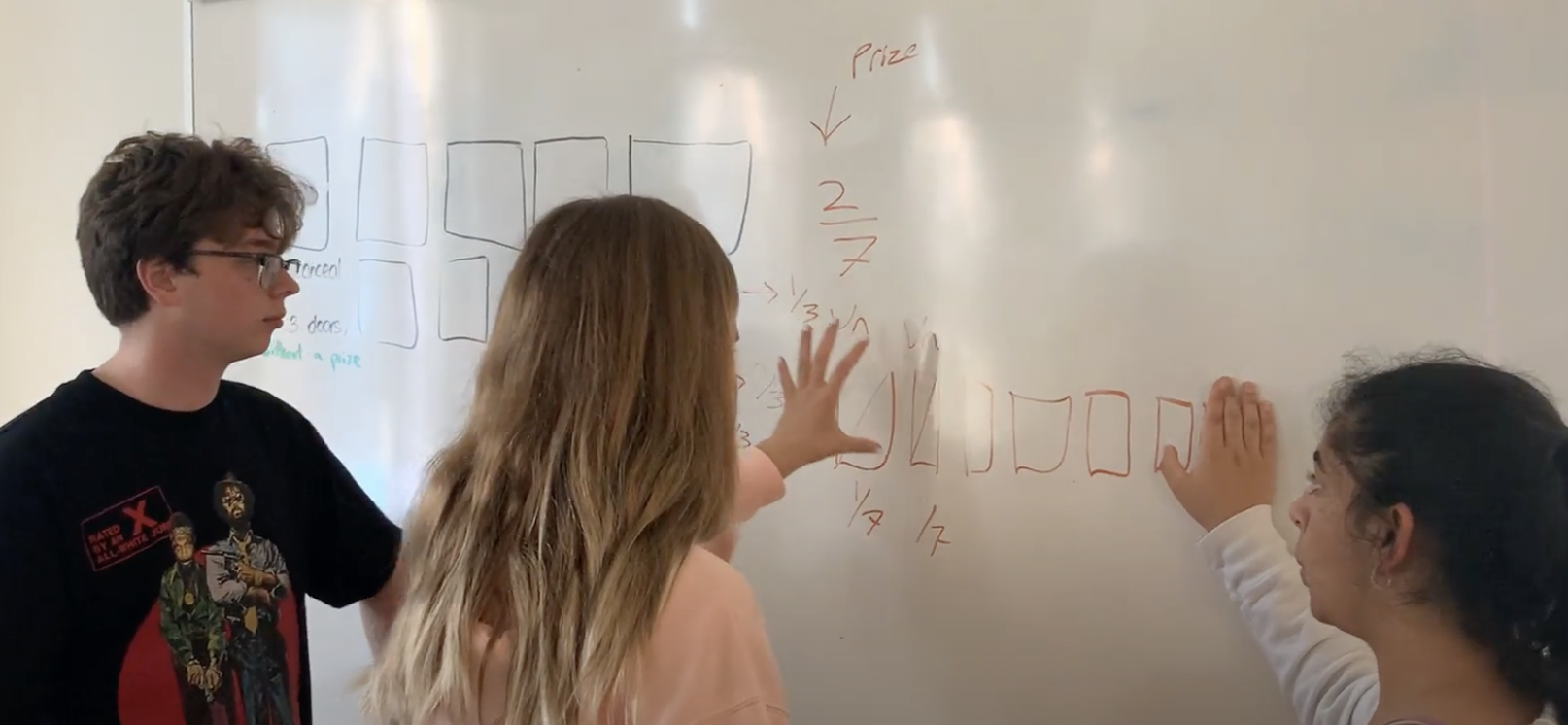 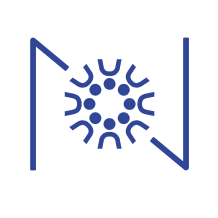 Mathematics & Philosophy, JMM 2024, San Francisco
[Speaker Notes: “Aha” moment]
Henri Poincaré, "The future of mathematics", 
The Monist, Vol.20, 1/1/1910, originally pulbished in "Revue generale des sciences pures et appliquees" in Dec. 1908
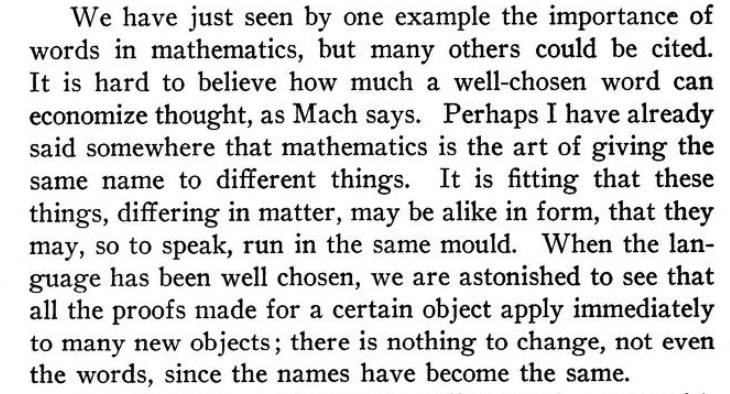 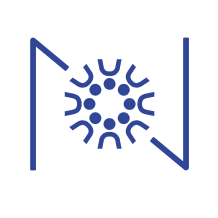 Mathematics & Philosophy, JMM 2024, San Francisco
[Speaker Notes: two things that previously seemed different might actually be aspects of the same thing]
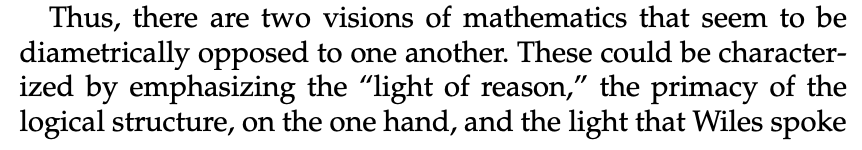 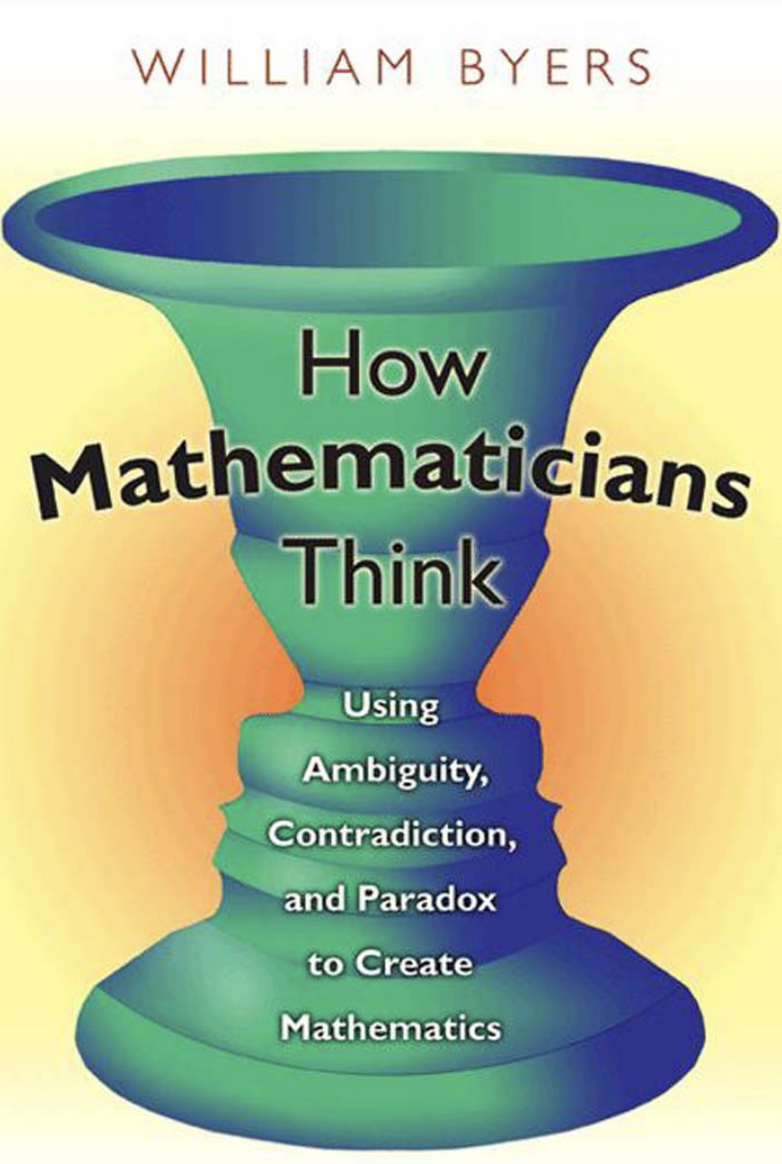 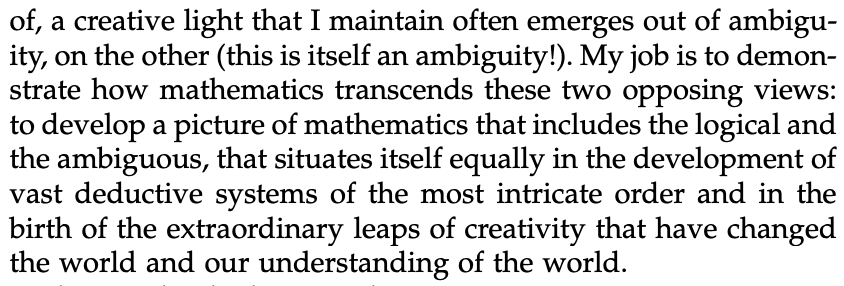 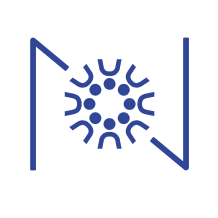 Mathematics & Philosophy, JMM 2024, San Francisco
[Speaker Notes: mathematical creativity, discovery and sense-making are the same phenomenon, observed in different contexts]
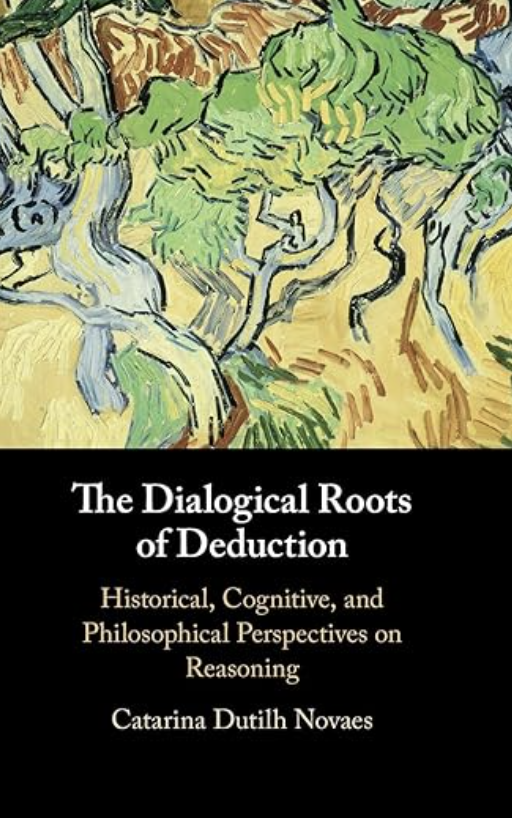 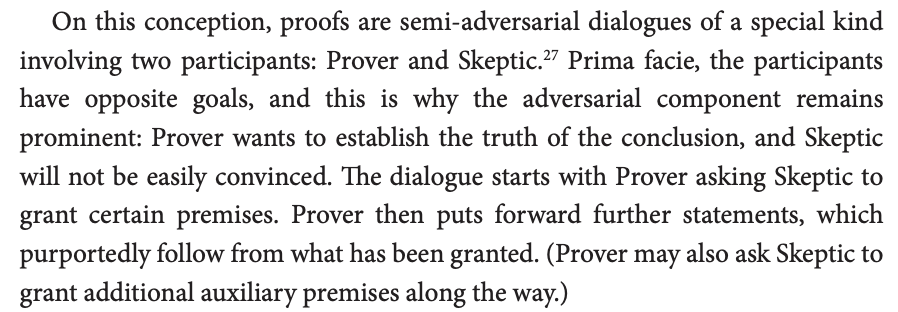 Dutilh Novaes, C. (2019). The beauty (?) of mathematical proofs. In A. Aberdein, & M. Inglis (Eds.), Advances in Experimental Philosophy of Logic and Mathematics (pp. 63-94).
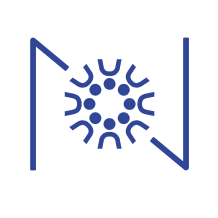 Mathematics & Philosophy, JMM 2024, San Francisco
[Speaker Notes: Sense is always dialectic]
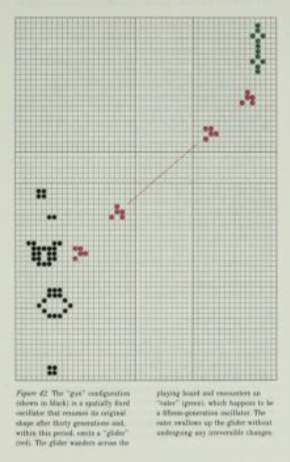 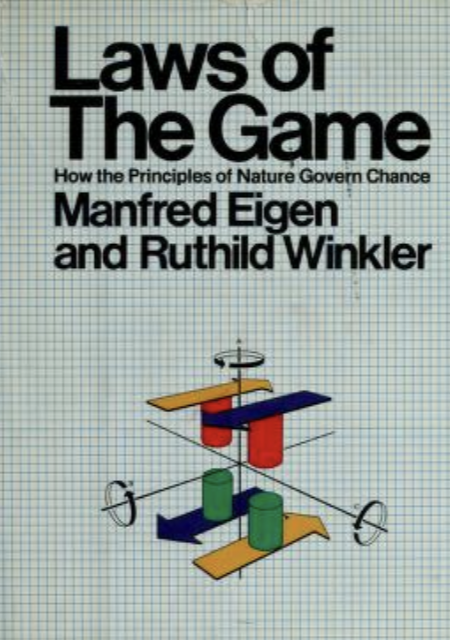 Gardner, Martin (October 1970). "The fantastic combinations of John Conway's new solitaire game 'life'". Mathematical Games. Scientific American. Vol. 223, no. 4. pp. 120–123.
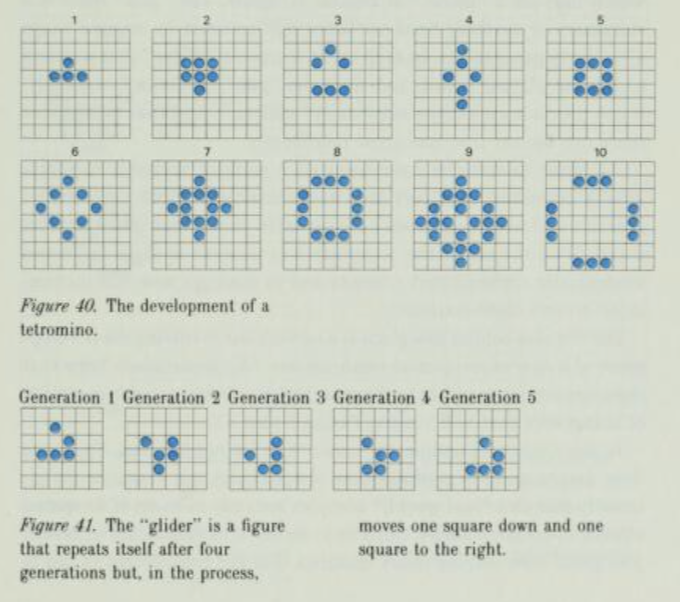 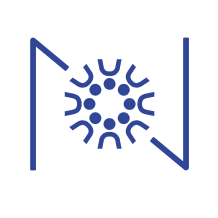 Mathematics & Philosophy, JMM 2024, San Francisco
[Speaker Notes: Sense-making is contextual, like a game]
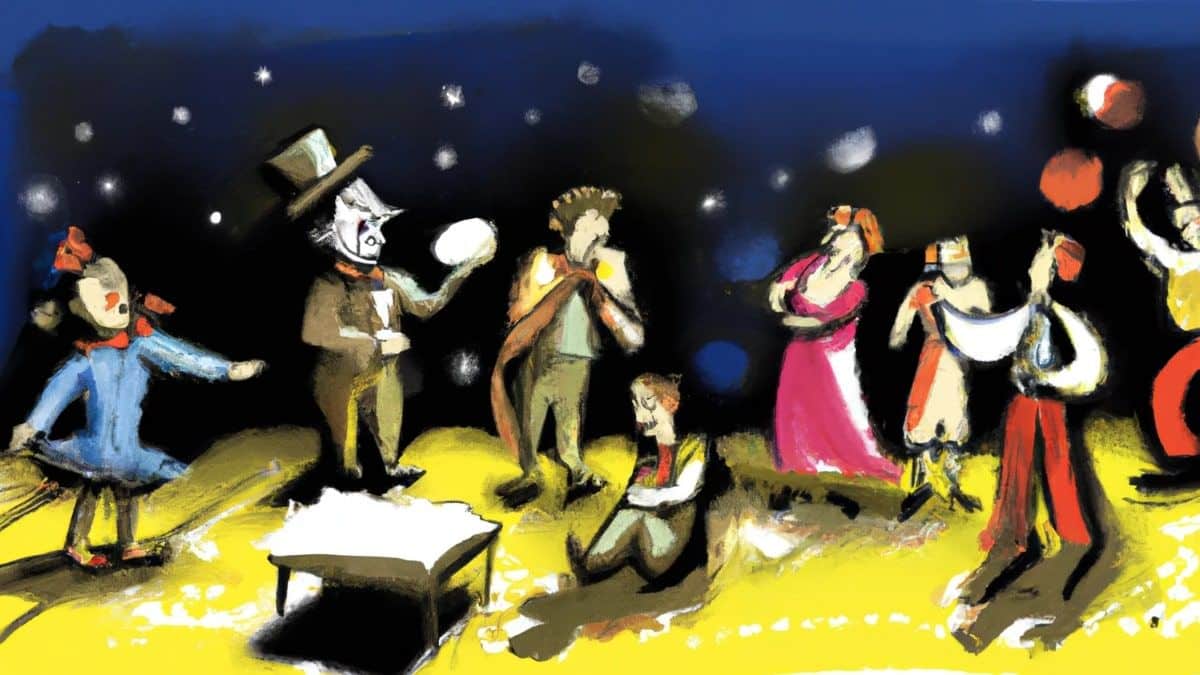 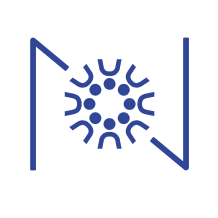 Mathematics & Philosophy, JMM 2024, San Francisco
[Speaker Notes: Theater game]
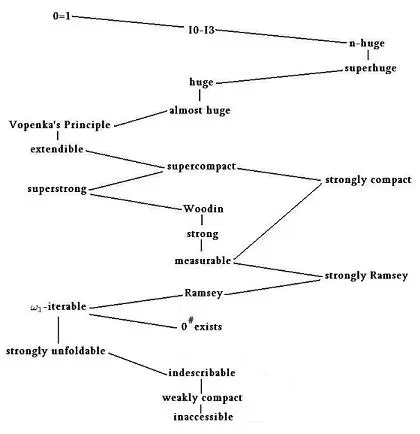 Hierarchy of large cardinals
Chris Lambie-Hanson, Point at Infinity blog, Ultrafilters VII: Large Cardinals, 2016.
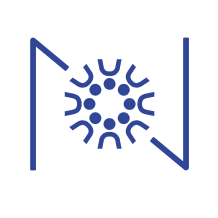 Mathematics & Philosophy, JMM 2024, San Francisco
[Speaker Notes: willing into existence that which holds all our contributions as distinct facets]